Mutually Assured Destruction
MAD is a military theory of nuclear deterrence holding that neither side will attack the other if both sides are guaranteed to be totally destroyed in the conflict.
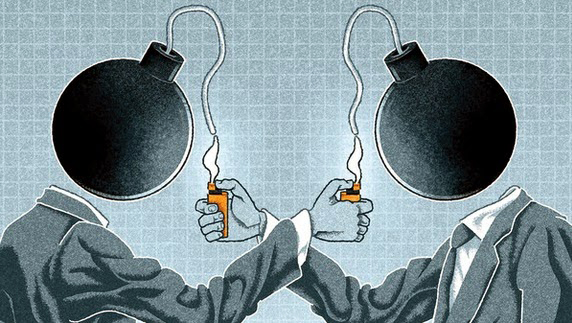 CUS and Discuss
CUS: Circle, Underline, Star

New Words

Details

Main Idea
Details
T-Chart: What we Need to Know
Now
Then